Title I Annual Parent Meeting
2024-2025
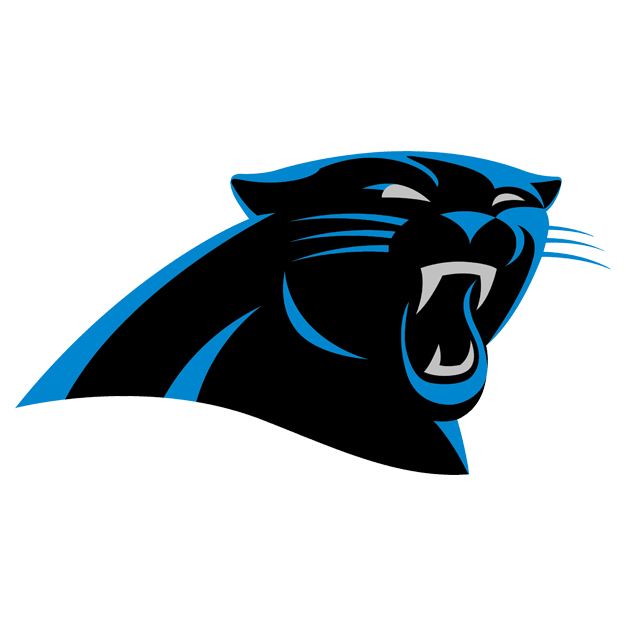 Sandy Grove Middle School
9/26/2024
6:00 pm
Agenda
Welcome and Introductions
Every Student Succeeds Act (ESSA) of 2015
All About Title I
Title I Funds
Parent’s Right to Know
School Improvement Plan (SIP)
Parent and Family Engagement Policy
School-Parent Compact
Comments/Feedback
What is the “Every Student Succeeds Act (ESSA)?”
Education act signed into law in 2015.  Key parts include: 
Accountability requirements for states and schools
Statewide education goals and a plan to reach them
Improved instructional quality
Safe and drug free schools
Communicate in a language easily understood by stakeholders
Accommodations for students with disabilities
English Learners Progress
Multi-Tiered Systems of Support
Parent and Family Engagement
What is Title I?
Title I is the largest federal assistance program for our nation’s schools
The goal of Title I is a higher quality of education for every child. 
The program serves millions of children in elementary and secondary schools each year. Sandy Grove Middle School is a Title I school.
How Title I Works?
The federal government provides funding to states each year for Title I. 
The North Carolina Department of Education sends the funds directly to the Local Education Agency. 
The school district identifies eligible schools and provides funding based on the “rank and serve” requirements. 
Sandy Grove Middle School implements a Title I Schoolwide Program.
Title I Schoolwide Program
What is the purpose of the program?
Improve the academic performance of low-achieving students and all other students in the school by working to improve the entire educational program.
Who is served by the program?
All students in the school are served as funds are used to supplement the entire educational program.
Examples of supplemental support for all students
Reading Coaches
Intervention Specialists
Additional teachers
Additional paraprofessionals
Additional training for school staff
Extra time for instruction (before and after school programs)
Family engagement activities
A variety of supplemental teaching methods and instructional materials
Technology
Title I Funds
Sandy Grove Middle School is provided $186,771.31 to pay for supplemental services and programs for our students this school year: 
Additional teachers
Substitute teacher pay
Workshops to improve teaching and school performance
Classroom materials
Who decides how funds are used?
Every school has a School Improvement Team (SIT) composed of :
Parents, teachers, paraprofessionals, school administrators, and other staff members
SIT provides input on how to use Title I funds.
Title I and School Improvement plans must be approved by the Board of Education.
Parent’s Right to Know continued
Parents may also request:
Information on the level of achievement and academic growth of the student, if applicable and available, on each of the State academic assessments required under this part in ESSA. 
Timely notice that the student has been assigned, or has been taught for four or more consecutive weeks by a teacher who does not meet applicable State certification or licensure requirements at the grade level and subject area in which the teacher has been assigned.
Parent’s Right to Know
Sandy Grove Middle School will provide parents on request and in a timely manner, information regarding the professional qualifications of the student’s classroom teacher, including:
State qualifications and licensing criteria for the grade levels and subject areas in which the teacher provides instruction.
Teaching under emergency or provisional status through which State qualification or licensing criteria have been waived.
Teaching in the field of discipline in which the teacher is certified. 
Whether the child is provided services by paraprofessional and, if so, their qualifications.
School Improvement Plan (SIP)
Sandy Grove Middle School SIP includes:
A comprehensive needs assessment and summary of data 
Goals, objectives, and strategies to address the academic needs of students
Professional development needs
Coordination of resources and services
Identification of Title I Part A funds and expenditures
Strategies from the schools parents and family engagement plan
School Report Card
Hoke County Schools provide parents and the community with important information about each public school.  
Demographics;
School safety and climate of learning information;
Academic data;
Graduation rates;
Class size;
Teacher and staff information;
Curriculum and instruction descriptions; and 
Postsecondary preparation information
*The LEA and school’s report card are available on the website.
Parent and Family Engagement
Title I requires that all Title I schools and families to work together. 
How we work together is listed in our:
School Level Parent and Family Engagement Plan
Parent-School Compact
Parent and Family Engagement Policy (1320/3560) HCS PFE Policy
School Improvement Plan
Title I Plan
What’s included in the school’s PFE Plan?
This plan addresses how the school will implement the PFE requirements of ESSA.
Components include:
How can parents be involved in decision-making and activities?
How information and training will be provided to parents and families?
How will parent and family engagement funds be used?
How will the school build capacity in parents and staff for strong parental and family engagement through “evidence-based” strategies?
Parent and Family Engagement (cont.)
Provide parent and families of Title I students with timely manner information about Title I programs in: 
Notices
Newsletter
Website
Blackboard messages
Remind
Social Media
Student agendas/planners
School-Parent Compact
Each Title I school must have a School-Parent Compact that is written by parents and school personnel.
The compact sets out the responsibilities of the students, parents, and school staff in striving to increase student achievement.
At the elementary school level, the compact should be shared during parent-teacher conferences.
The compact is to be reviewed and signed each year by the stakeholders.
Comments